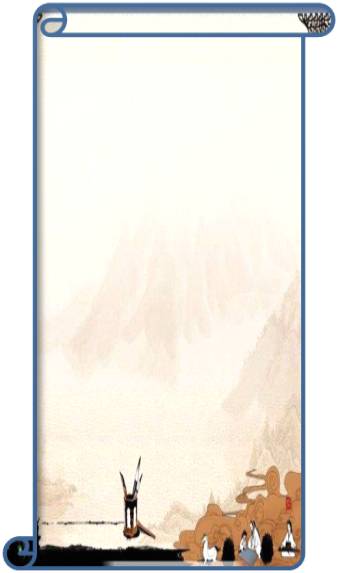 万卷书  万里路
勤思考  善实践
书 目 推 荐

2017年第6期
鄂尔多斯市委党校信息资料中心
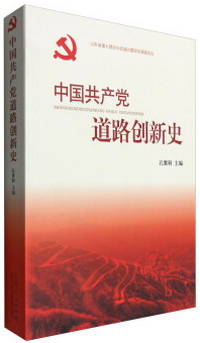 书  名：《中国共产党道路创新史》

作  者：孔繁柯

ISBN  ： 9787209093910

出版社：山东人民出版社

定  价：78.00元
《中国共产党道路创新史》主要内容包括：科学社会主义的创立、社会主义的初步探索、苏联模式的兴衰、世界社会主义运动的影响、西方列强入侵与近代中国社会的演变、农民运动风暴的起落、封建地主阶级的自我变革、戊戌维新运动的兴起与夭折、辛亥革命的胜利与失败、新文化运动的兴起、旧中国走向革命是历史的必然选择等。
内容简介
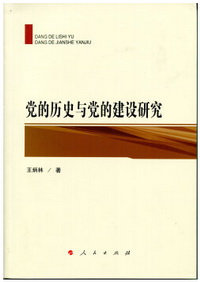 书  名：《党的历史与党的建设研究》

作  者：王炳林

ISBN  ： 9787010163208

出版社：人民出版社

定  价：68.00元
历史是教科书和营养剂。本书从问题出发，对中国为什么选择马克思主义、为什么选择社会主义等问题进行了深入探讨，对中国特色的革命道路和建设道路进行了概括总结，从党的历史中揭示马克思主义中国化的历史必然性。在深入党的学习历程和总结学习经验的基础上，探讨了建设学习型党组织的若干重大理论和实践问题，对学习型党组织的基本特征、建设路径、考核体系等重大问题进行探讨，对于新时期加强学习型、服务型、创新型党组织建设具有重要参考价值。实现中华民族伟大复兴的中国梦是近代以来中国人民的夙愿，在历史与现实相统一的基础上阐释中国人民追梦的历程以及阐释中国梦的科学内涵，也是本书的重要内容。
内容简介
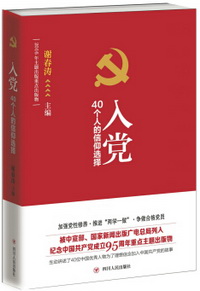 书  名：《入党：40个人的信仰选择 》

作  者：谢春涛

ISBN  ：9787220098956

出版社：四川人民出版社

定  价：45.00元
为什么入党？这个问题，每个党员在入党前都思考过。本书讲述的是九十多年来，不同年代的人们讲述“我为什么要加入共产党”这一严肃而又充满理想的问题。时代在变迁，但对共产党人的要求却始终如一，相信书中的入党故事，能对我们坚定理想信念，补足精神上的“钙”起到积极的作用。
　　被中宣部、国家新闻出版广电总局列入纪念中国共产党成立95周年重点主题出版物。
　　生动讲述40位中国优秀人物为了理想信念加入中国共产党的故事。
　　计划列入教育部中小学生课外阅读书目；四川日报、新浪、搜狐大篇幅报道此书出版；在包头2016年全国书博会上举行盛大新书发布会，朱德之孙朱和平将军和中央党校党史教研部主任谢春涛参加活动，全国各大媒体纷纷报道。
内容简介
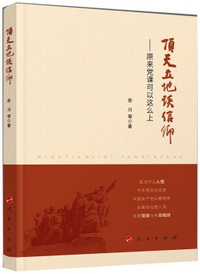 书  名：《顶天立地谈信仰——原来党课可以这么上》

作  者：徐川

ISBN  ：9787010179872

出版社：人民出版社

定  价：39.00元
在“两学一做”中，南航的徐川将自身的经历和读后感写成《我为什么加入中国共产党》一文，文章极具感染力，可读性强，为大众关注，被焦点访谈报道，被中央认可。本书针对目前党课标签化现象和高校党课缺少吸引力的现状，以思政工作有效性为核心特色，坚持用讲故事的方法讲道理，把有意义的事情做得有意思，把学生在入党过程中应该厘清的重要话题讲透讲通，全书风格坚持贴近学生，通俗易懂，追求入脑入心的效果；同时面向高校党课教师，尝试提供一本可以作为参考的教学助手，为高校党课的规范化做一些尝试。
内容简介
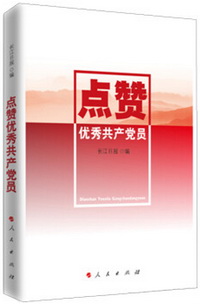 书  名：《点赞优秀共产党员》

作  者：杨名 著；长江日报 编 

ISBN  ：9787010162614

出版社：人民出版社

定  价：39.80元
长江日报社近期精选了新时期共产党人楷模兰辉、公正为民好法官邹碧华、农民工好代表李学生等12位优秀共产党员，派记者分赴他们的工作地、出生地，回访他们的先进事迹，记录了他们可歌可泣的伟大而平凡的事迹。         这12位优秀共产党员，他们在各自的岗位上担当责任，保持操守。
内容简介
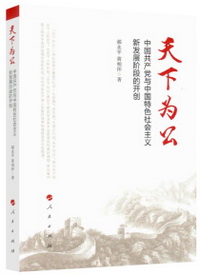 书  名：《天下为公:中国共产党与中国特色社会主义                   新发展阶段的开创》

作  者：郝永平 黄相怀

ISBN  ：9787010181271

出版社：人民出版社

定  价：55.00元
党的十八大以来，中国特色社会主义建设的接力棒交到了以总书记的党中央手中。五年来，以总书记为核心的党中央，带领全国人民取得一系列重要成果，涉及改革发展稳定、内政外交国际、治党治国治军等各个方面，开创了中国特色社会主义新境界。该书对中国梦、全面深化改革、经济新常态、政治发展、文化建设、民族自信、公平正义、创新、互联网治理、党的建设等各方面进行了分析与研究，系统论述了十八大以来中国特色社会主义新境界的开辟过程，对于广大党员干部深入认识中国共产党的治国理政有一定价值。
内容简介
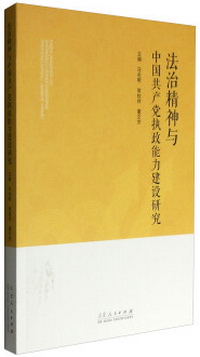 书  名：《法治精神与中国共产党执政能力建设研究》

作  者：马兆明，常桂祥，董文芳 编 

ISBN  ： 9787209099950

出版社：山东人民出版社

定  价：38.00元
《法治精神与中国共产党执政能力建设研究》是山东省社会科学规划研究重点项目“法治精神与中国共产党执政能力建设研究”的最终成果，是一部从法治精神的视角系统探讨中国共产党执政能力建设的著作。该著作注重把法治精神融入中国共产党执政能力建设之中，在厘清法治精神与执政能力建设基本内涵的基础上，重点分析了法治精神与中国共产党执政能力建设的逻辑关系，深入探讨了中国共产党执政能力建设的现实路径。
内容简介
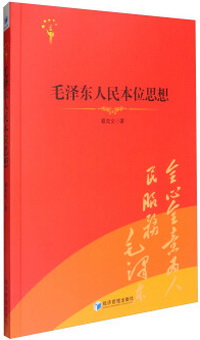 书  名：《毛泽东人民本位思想》

作  者：蔡克文

ISBN  ： 9787509651421

出版社：经济管理出版社

定  价：49.00元
《毛泽东人民本位思想》以翔实的资料为依据，对毛泽东“人民”概念的形成及特点进行了概括，对毛泽东人民本位思想的主要基础、基本脉络、主要内容、主要特征、历史地位和当代启示，以及毛泽东维护人民本位的主要思路进行了梳理、归纳和分析，比较客观、全面、系统地阐述了毛泽东人民本位思想。
内容简介
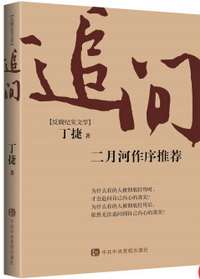 书  名：《追问 》

作  者：丁捷

ISBN  ：9787503560620

出版社：中共中央党校出版社

定  价：42.00元
反腐“零容忍”、“打虎”无禁区、“猎狐”撒天网、扼“四风”咽喉......党的十八大以来，党中央从全面从严治党的战略高度，顺应人民群众的期待，深入持久开展反腐败斗争，着力构建不敢腐、不能腐、不想腐的体制机制，一批腐败分子相继落马而身陷囹圄。人们不禁要问：为什么有些人在没有掌权的时候都是能力超群的精英分子而在掌权之后却成了腐败分子，权力到底是催情的春药还是为人民服务的工具？为什么集中全党智慧织就的恢恢天网在某些人手上却成了关猫的牛栏？
         《追问》是一部力透纸背的反腐警示录，通过一群落马官员的口述纪实，描摹他们从破纪到破法的过程，深刻揭示腐败分子矛盾复杂的内心世界，刻画出他们灵魂衰落的轨迹。这是在全面从严治党背景下，把纪律挺在前面，坚持施教于先、以案明纪，通过文学的形式加强纪律教育，引导党员领导干部从“不敢腐”到“不想腐”的一个有效探索和创新，能够增强党风廉政教育的感染力、渗透力和影响力。
内容简介
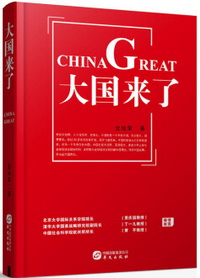 书  名：《大国来了 》

作  者：金灿荣

ISBN  ：9787507546422

出版社：华文出版社

定  价：48.00元
本书由知名国际问题研究专家金灿荣著述，观点独特，有理有据。在他看来，中国问题确实很复杂，不是某些人能轻易解释清楚的。用他自己的话讲“谁能解释好中国问题，谁就能得诺贝尔奖”。但有一点，中国作为大国的时代已经来了，只是仍然面临很多难题，需要我们讲好中国故事。全书分为以下章节：大国责任──重在担当、大国外交──主动而全方位、中美关系──博弈中共生、美国政治的“怪圈”、世界有点焦虑、大国未来──机遇与复兴。本书为海外和国内人士真正了解和认识中国提供了很好的途径，值得研读。
          无论从地理、人口或经济、资源上，中国都是一个天然大国，历史悠久、国情复杂。经过30多年的改革开放，经济飞速发展，中国的影响力正在持续提高。作为一个负责任的大国，中国在更大范围、更深层次、更高水平上参与全球经济治理的同时，会积极为全球经济治理贡献中国理念，讲好中国故事，担当起大国责任。
内容简介
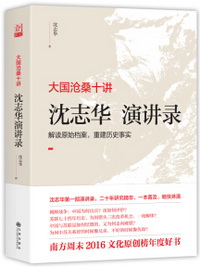 书  名：《大国沧桑十讲：沈志华演讲录》

作  者：沈志华

ISBN  ：9787510836534

出版社：九州出版社

定  价：58.00元
作为一名历史学者，沈志华教授多年来致力于搜集、整理、研究大量苏联历史档案，并将研究成果借由演讲的形式，用生动的语言展现给更多关注历史的人。本书即是作者近些年来十场精彩演讲、报告的合集，包括中苏结盟、中苏交恶的过程和原因、朝鲜战争的起源、苏联解体和苏共执政七十四年留下的历史启示等广大读者关注的内容，是作者数十年心血和冷战研究的精华。
内容简介
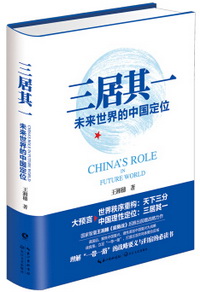 书  名：《三居其一——未来世界的中国定位》

作  者：王湘穗

ISBN  ：9787535498090

出版社：长江文艺出版社

定  价：45.00元
中国的复兴，需要对世界局势有正确的判断，并据此确定国家大战略。
          顶层智囊、著名国际问题专家、《超限战》作者王湘穗从国家战略的高度，积淀十八年扛鼎之作！以清晰的逻辑分析未来世界的格局及发展走向，立足中国的国家利益，提出理性、合理的中国大国发展设想。
          结合国家“一带一路”倡议，在战略层面，分析“一带一路”的战略目标与最终归宿；在具体操作层面，分析“一带一路”倡议落实中面临的难点，并提出合理的解决方案。
          美国一家独大已然不可能，中美两个“超级大国”共治世界更加不可能，也难以容纳多样性的未来世界走向，解决不了当代的全球难题，世界面临“天下三分”的大势。新书中创造性地提出中国应该“三居其一”的定位。这不是缺乏国家抱负，而是基于世界大势、中国特点的大国复兴合理路径，是中国联合广大发展中国家摆脱全球危机的战略选择，更是事关每一个中国人的国家生存之道。
内容简介
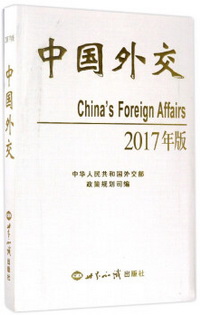 书  名：《中国外交（2017年版） 》

作  者：中华人民共和国外交部政策规划司 编 

ISBN  ：9787501254255

出版社：世界知识出版社

定  价：88.00元
内容简介
《中国外交（2017年版）》旨在比较准确地阐述中国的外交政策和中国对国际形势的新看法。较为系统、完整地介绍中国上一年度外交关系状况，增进国内外人士对中国外交工作的了解。
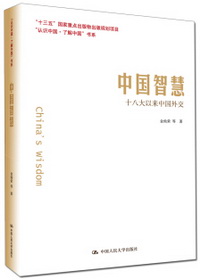 书  名：《中国智慧：十八大以来中国外交》

作  者：金灿荣

ISBN  ：9787300245720

出版社：中国人民大学出版社

定  价：48.00元
党的十八大以来，面对错综复杂的国际环境，以习近平同志为核心的党中央开展了空前活跃和广泛的国际外交活动，提出了一系列重大的外交新思想新理念新战略。该书就是紧紧围绕海内外读者迫切需要了解中国外交新思想新理念新战略的实际需要，由知名国际问题研究专家金灿荣教授带领的学术团队完成的一部优秀著作。书名冠以“中国智慧”，表达了对于十八大以来中国外交的高度评价，同时秉持“讲好中国故事，传播好中国声音”的写作精神，全面系统地介绍中共十八大以来中国外交的成就。全书包括十八大以来中国外交的理论与实践、中国外交的表现和特点、中国积极维护大国关系、中国重视发展周边国家和地区关系、中国构建全球伙伴关系网络、中国大力推动全球治理以及对中国外交的再认识等专题。通过这些专题介绍和解读，可以有效地增进广大海内外读者对中国的了解、稳定国际社会对中国发展的预期。
内容简介
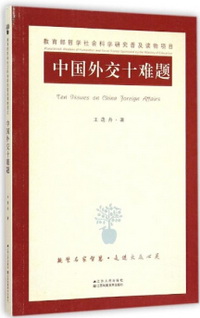 书  名：《中国外交十难题》

作  者：王逸舟

ISBN  ：9787214145130

出版社：江苏人民出版社

定  价：20.00元
在外交领域，中国现有体制机制在保障国内建设和经济发展方面，尽管也许比世界上任何其他大国做出了更加出色的努力和成绩，中国外交人依然面临诸多挑战，中国外交正在经历艰巨转型。在复杂多变又扑朔迷离的时代，在国内外更多期待和诉求面前，中国外交存在哪些待解的难题，又如何破解之？《中国外交十难题》试图回答这类问题。它尽量用通俗易懂的叙述方式，勾勒存在的主要困难，揭示改进的方向，比较国际趋势和中国特色，说明未来的动向与变革内涵。
内容简介
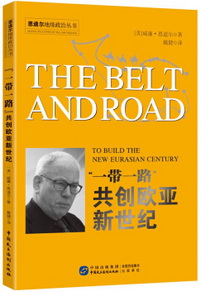 书  名：《“一带一路”：共创欧亚新世纪 》

作  者：[美] 威廉·恩道尔 著 

ISBN  ：9787516212882

出版社：中国民主法制出版社

定  价：35.00元
本书从地缘政治的视角全面审视了“一带一路”战略的内涵和发展机遇。作者认为，伴随基础设施的建设，“一带一路”战略必将为世界的发展创造更多的机会和条件，中俄合作等多边战略协作将使欧亚崛起，石油战争、金融货币等争夺将使改变全球货币体系，国际秩序重构之路已开启。经济领域之外，政治领域尤其是国防领域的合作将开启欧亚大陆防务战略的新时代……面对南海闹剧，作者也以冷峻的眼光指出地缘政治在南海问题中发挥的作用和美国在其中扮演的幕后角色。
内容简介
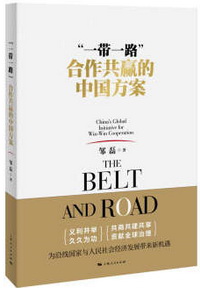 书  名：《“一带一路”：合作共赢的中国方案 》

作  者：邹磊

ISBN  ：9787208137219

出版社：上海人民出版社

定  价：40.00元
作为当前和今后一段时期中国对外开放和对外合作的总纲领，“一带一路”是中国为亚洲和国际社会提供的公共产品，是促进全球互联互通、合作共赢的中国方案。　　在新的历史起点上，我们应当如何理解“一带一路”的战略考量、现实基础和时代新意？当前尤其是“十三五”时期，推动共建“一带一路”的思路和重点是什么？这将给沿线国家、中国自身、企业和普通人各自带来哪些发展机遇？在此过程中，国家部委和地方政府如何行动，各类中外企业如何参与？如何评估已经取得的建设进展，如何讲述“一带一路”上的精彩故事？怎样应对正在和潜在面临的各类风险，如何展望未来的发展前景？　　这些正是本书试图向读者一一解答和呈现的。
内容简介
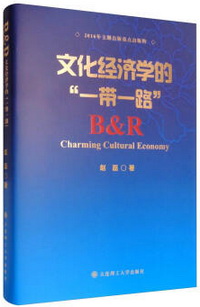 书  名：《文化经济学的“一带一路”》

作  者：赵磊

ISBN  ：9787568506069

出版社：大连理工大学出版社

定  价：70.00元
《文化经济学的“一带一路”》是作者对自己三年有关“一带一路”调研和学习的阶段性总结。文化经济学是《文化经济学的“一带一路”》的文脉，也是理解“一带一路”内涵与前景的关键词。国内外很多学者常用地缘政治学或政治经济学的工具去分析“一带一路”，但作者更愿意将“一带一路”视为“文化经济学”的典型案例。《文化经济学的“一带一路”》从文化的角度谈经济，而且抓住了“一带一路”的本质内涵，即要通过文化、教育、科技等要素实现“一带一路”的软联通。　　 《文化经济学的“一带一路”》是在充分了解国内、国际“一带一路”实际情况的基础上写就的，观点新颖，论据充分，内容深刻，是一部水准很高的著作，也是一部作品。“一带一路”在促进经济“互联互通”的同时，亦能促进沿线各国在文化交流方面的进一步发展，形成丝绸之路文化圈，扩大中外人文交流，这部著作尤其对我国企业在国外的生产实际、对策、出路调查得尤为翔实，值得国内某些企业的领导者深省和反思。　　 《文化经济学的“一带一路”》对我国“一带一路”目前存在的一些问题也进行了剖析，对我国今后在这方面工作的继续开展也有很大的借鉴作用。“文化经济学”是《文化经济学的“一带一路”》的亮点，在这方面《文化经济学的“一带一路”》也列举了很多典型案例，可读性很强，发人深省。
内容简介
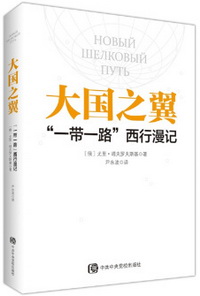 书  名：《大国之翼：“一带一路”西行漫记 》

作  者：[俄] 尤里·塔夫罗夫斯基 著 

ISBN  ：9787503561054

出版社：中共中央党校出版社

定  价：56.00元
中国问题著名专家、评论员尤里·塔夫罗夫斯基耗时一年多，五次沿着新丝绸之路实地考察，既详细解读了中国“一带一路”战略布局下的区域经济发展和企业发展情况，又描绘了古丝绸之路的历史、新丝绸之路的创建过程。作者认为，主席的“一带一路”倡议是近年来全球伟大的倡议之一，也是“一带一路”沿线国家发展的一次历史性机遇。在不久的将来，俄罗斯和中国的关系将会更加密切相连，不能割裂，“一带一路”是俄中两国之间共同的重要工程之一。
内容简介
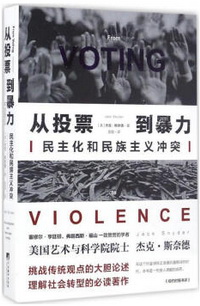 书  名：《从投票到暴力：民主化和民族主义冲突》

作  者：[美] 杰克·斯奈德 

ISBN  ：9787511730947

出版社：中央编译出版社

定  价：65.00元
“冷战”结束后，人们信心满满地宣称促进民主的传播能带来稳定与和平，然而战火和冲突、流血和屠戮依然持续不断。卢旺达大屠杀、科索沃战争、频繁发生在印度和高加索地区的族群冲突始终刺痛着我们的神经。
           为什么民主化常常导致民族主义冲突？为什么有时冲突又没有发生？为什么国际社会的介入反而使冲突不断升级？本书以这三个问题为核心，深入研究了民族主义的四个经典案例：曾处于历史转折点上的德国、英国、法国和塞尔维亚。通过大量的文献资料考证，作者指出，民族主义狂热和族群暴力并非源于敌意文化间的“古老仇恨”，而是由于精英阶层为维持现有统治秩序所做出的冒险决定。
          如今，诸多发展中国家也面临着相似困境。本书的现实意义在于，作者评估了避免民族冲突的不同方案，继以提出有效的针对性政策，防止历史悲剧再次上演。
内容简介
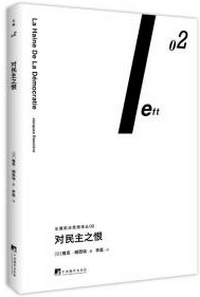 书  名：《对民主之恨》

作  者：[法] 雅克·朗西埃 著 

ISBN  ： 9787511730183

出版社：中央编译出版社

定  价：38.00元
从柏拉图时代到法国大革命，再到20世纪的诸多理论家，雅克·朗西埃在《对民主之恨》中简述了民主观念史。在此基础上，朗西埃为我们指出了民主的实质：民主不同于政治，它不是一种制度类型，也不是一种社会形式，而是那些既无权统治也无权服从的人们所特有的权力，其目的在于支持善的统治。他进而指出，民主通过全面打击一切建立在精英特权之上的权力形式来进行治理，由此对民主的恐惧乃至憎恨就植根于新的统治阶级之中。
          在这个左派失去了方向的时代，朗西埃的著作给我们提供了一系列少见的持续不断的关于如何继续抗争的概念。
                                                                              ——斯拉沃热·齐泽克
内容简介
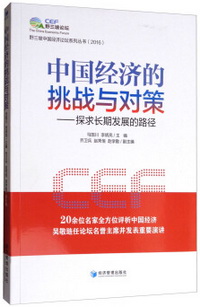 书  名：《中国经济的挑战与对策:探求长期发展的路径》

作  者：马国川，李炳亮，乔卫兵，赵秀桓 

ISBN  ： 9787509652268

出版社：经济管理出版社

定  价：58.00元
从全球看，自国际金融危机爆发后八年以来，世界经济虽然总体保持复苏态势，但面临增长动力不足、需求不振、金融市场反复动荡、国际贸易和投资持续低迷等多重风险和挑战。从中国看，中国经济仍然保持了较高增长，但是旧的经济增长方式已不可持续，中国发展正面临着动力转换、方式转变、结构调整的繁重任务。要在新常态下保持经济中高速增长，必须依靠改革，必须从世界发展的大格局来审视中国经济发展，找到符合市场经济变革的可行路径。　　世界经济往哪里去，中国改革走向何方？就是在这样的形势下，野三坡中国经济论坛应时而起。　　它是以世界视野来研究和探讨中国和世界经济变革发展的非官方的国际高峰论坛，以推动中国经济市场化改革，促进体制完善，促进世界经济繁荣为宗旨。2016年的首届论坛以“世界大格局下的中国经济：挑战与对策”为主题，聚焦于中国经济增长的动力与前景、资产负债表的危机与应对、金融创新与结构调整、税收改革与国家能力等当前中国经济的重大问题，展开切实讨论，凝聚各方共识，共同推动改革。
内容简介
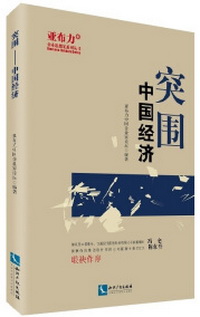 书  名：《突围 中国经济》

作  者：亚布力中国企业家论坛 著 

ISBN  ： 9787513047098

出版社：知识产权出版社

定  价：49.00元
《突围：中国经济》内容简介：世界经济又走到了一个关键当口。一方面，全球经济复苏乏力，保护主义抬头，贸易和投资低迷；另一方面，新一轮的科技和产业革命正孕育兴起，全球价值链面临深度重塑。与此同时，中国经济既面临民间投资疲软、消费能力降低、产能过剩等问题，又拥有凭借人工智能、共享经济等新业态变道超车的可能。面对国际、国内经济形势的不确定性，中国企业该如何突围？而这正是本书想解答的问题。
内容简介
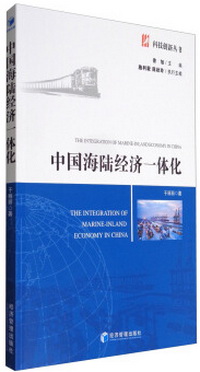 书  名：《中国海陆经济一体化》

作  者：于丽丽

ISBN  ： 9787509648971

出版社：经济管理出版社

定  价：39.00元
全书围绕海陆经济一体化发展这一核心问题展开，分为文献研究、理论研究、实证研究和政策研究四大部分，梳理了国内外海陆经济一体化的研究进展，分析海陆经济一体化的理论基础及动力机制，分别运用耦合模型、哈肯模型对中国海陆经济一体化发展及其驱动机理进行实证研究，提出中国海陆经济一体化发展的政策建议。
内容简介
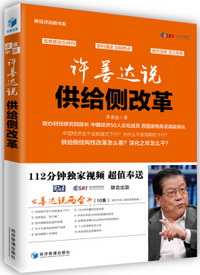 书  名：《许善达说供给侧改革》

作  者：许善达

ISBN  ： 9787509649701

出版社：经济管理出版社

定  价：48.00元
《许善达说供给侧改革》，“供给侧改革”是中国经济战略的一大热点，2017年是实施“十三五”规划的重要一年，也是供给侧结构性改革的深化之年。
　　《许善达说供给侧改革》作者许善达通过本书为我们清晰讲述了关于“供给侧改革”的前世今生，并详细阐述了“中国经济会不会断崖式下行”，“为什么不是周期性下行” 等重要问题，前瞻性地指出了中国未来经济的走势以及相应政策带来的影响。
内容简介
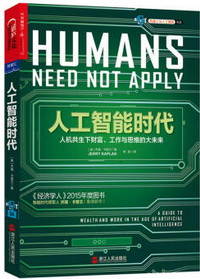 书  名：《人工智能时代》

作  者：[美] 杰瑞·卡普兰

ISBN  ： 9787213072604

出版社：浙江人民出版社

定  价：59.90元
当机器人霸占了你的工作，你该怎么办？机器人犯罪，谁才该负责？人工智能时代，人类价值如何重新定义？          在《人工智能时代》一书中，智能时代领军人、硅谷连续创业者杰瑞·卡普兰指出：智能时代的到来，给人类社会带来了两大灾难性冲击：持续性失业与不断加剧的贫富差距。机器正在很大程度上替代人类的工作，不管你是蓝领还是白领。而针对未来社会将要发生的这些问题，卡普兰在《人工智能时代》一书中从企业、税收和保险等机制上构建起了一个有益的经济生态，让社会中的每一个人都能从技术发展中获益。《人工智能时代》一书提出的建议和解决方案给遭遇挑战的人们更多抚慰和安全感！
           拥抱人工智能时代必读之作，引爆人机共生新生态。
内容简介
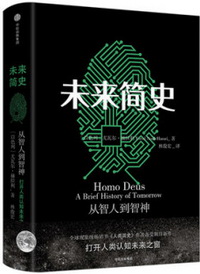 书  名：《未来简史：从智人到神人》

作  者：[以] 尤瓦尔·赫拉利

ISBN  ：9787508672069

出版社：中信出版社

定  价：68.00元
进入21世纪后，曾经长期威胁人类生存、发展的瘟疫、饥荒和战争已经被攻克，智人面临着新的待办议题：永生不老、幸福快乐和成为具有“神性”的人类。在解决这些新问题的过程中，科学技术的发展将颠覆我们很多当下认为无需佐证的“常识”，比如人文主义所推崇的自由意志将面临严峻挑战，机器将会代替人类做出更明智的选择。
          更重要的，当以大数据、人工智能为代表的科学技术发展的日益成熟，人类将面临着从进化到智人以来最大的一次改变，绝大部分人将沦为“无价值的群体”，只有少部分人能进化成特质发生改变的 “神人”。
         未来，人类将面临着三大问题：生物本身就是算法，生命是不断处理数据的过程；意识与智能的分离；拥有大数据积累的外部环境将比我们自己更了解自己。如何看待这三大问题，以及如何采取应对措施，将直接影响着人类未来的发展。
内容简介
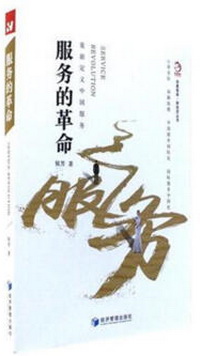 书  名：《服务的革命:重新定义中国服务》

作  者：侯芳

ISBN  ： 9787509652350

出版社：经济管理出版社

定  价：38.00元
内容简介
随着中国国际地位的与日俱增，一场场大型的国际化接待，让全世界对“中国服务”留下了深刻印象。从“中国制造”到“中国服务”，当你遇见“中国服务”，当“中国服务”遇见优雅，又是怎样一种怦然心动？
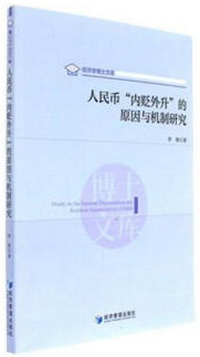 书  名：《人民币“内贬外升”的原因与机制研究》

作  者：李衡

ISBN  ： 9787509651230

出版社：经济管理出版社

定  价：52.00元
自人民币汇率制度改革以来，人民币出现对内贬值、对外升值的现象。人民币的“外升”非常明显，既表现为人民币相对美元的升值，也表现为人民币相对一篮子货币的升值。人民币的“内贬”则体现在国内物价的上涨。人民币的“内贬外升”及背后的内外失衡给中国经济运行和政策制定带来了一系列巨大的冲击和挑战。本书共六章，第一章导论，第二章至第五章从购买力平价、利率平价、国际收支、全球视角这四个维度分析人民币“内贬外升”的原因与机制，探讨各维度之间的逻辑关系，并提出相应的政策建议，第六章结论。
内容简介
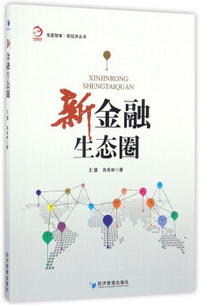 书  名：《新金融生态圈》

作  者：王慧、肖良林

ISBN  ： 9787509646953

出版社：经济管理出版社

定  价：36.00元
《新金融生态圈》首先阐述了新金融生态圈的特点是金融要素市场化、金融主体多元化、金融产品快速迭代；其次分析了互联网金融生态圈的运作流程是资金和资产+顶层设计+行业自律+企业自身建设+用户交互；再次分析了银行新金融生态圈在银行领域的发展：银行改革与金融生态圈建设；最后列举了社区新金融生态圈和农村新金融生态圈的发展模式及未来趋势。
内容简介
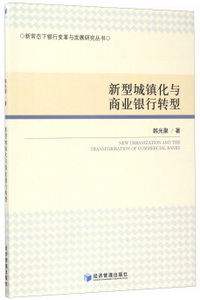 书  名：《新型城镇化与商业银行转型》

作  者：韩光聚

ISBN  ： 9787509640845

出版社：经济管理出版社

定  价：48.00元
内容简介
《新型城镇化与商业银行转型》深入研究了中国商业银行改革和发展的历史进程与实践探索，探讨了推进新型城镇化过程中商业银行如何成功实现转型发展的问题，对相关理论与实践问题进行了深度思考和理论阐述，并提出了富有建设性、前瞻性的对策建议。
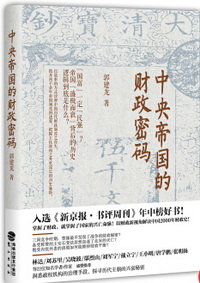 书  名：《中央帝国的财政密码》

作  者：郭建龙

ISBN  ： 9787545911091

出版社：海峡出版发行集团

定  价：68.00元
本书作者以中国历代王朝为经，以现代经济学理论为纬，上至秦汉，下至晚清，详细梳理长达两千余年的中央帝国的财政制度之流变，分析历代财政制度之得失，力图从田赋制度、货币制度、官营经济三方面说明中国传统政治之兴衰与帝国财政状况密切相关。　　本书分为三部分，以中国历史上三次社会与财政的重建为划分阶段的标准。第一部分聚焦于秦汉到南朝时期，以汉武帝建立的国有体制，汉武帝、王莽的金融垄断，以及魏晋南北朝时期的土地和户籍制度为线索，解读这段时期的财政现象；第二部分以北魏的土地国有制改革为始，论及唐代土地国有制所引起的巨大混乱，以宋代金融改革引起的大崩溃收场；第三部分自元代政府试验性的财政政策起，随后论述明清时期的保守财政，以晚清财政近代化的努力和惰性为终。
内容简介
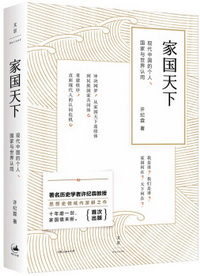 书  名：《家国天下：现代中国的个人、国家与世界认同 》

作  者：许纪霖

ISBN  ：9787208141964

出版社：上海人民出版社

定  价：55.00元
清末民初，也就是中国的现代转型发生之初，中国在“认同”问题上，产生了共同体和个人两个层面的危机，分别表现为政治秩序危机和精神秩序危机。　　一百年来，中国知识界对“中国”的想象并非铁板一块，它随着运动、思潮在变化，它在欧风美雨的家族天下之间摇摆挣扎，国家机器本身，也在不断调整，以获求统治的正当性，而知识分子和国家机器对于“中国”的理解，也左右着我们普通人对国家、对个人的认同。　　《家国天下》的意图，就是在思想史中，探寻中国近现代国家认同所受到的冲击和转变。作者从传统的“天下观念”遭受现代性冲击入手，讨论了儒家、晚清立宪派与革命派、晚清的地方认同和个人认同、五四的“世界主义”、文明与富强之间的竞争、民族主义等等中国近现代思想革命中的尝试。最终，作者设计出“新天下主义”的认同模式，用来解决国家认同这个悬而未决的问题。
内容简介
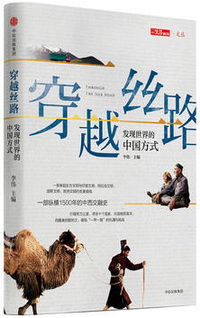 一部中国版的地理大发现 关于丝路上的文明、城市、器物、文化与宗教······ 究竟是什么原因，让我们的祖先跨越重重阻碍，九死一生地前往一个未知之地，去探索未知文明？在往返以数十年计的时代，他们付出了巨大的成本，究竟得到了什么？今日中国如何被这条道路所塑造？世界是否为中国所改变？抛去那些浪漫想象，今天这条道路上的国家保持着怎样的联系？ 耗时一年，行程两万公里，作者亲赴丝绸之路上的众多国家：哈萨克斯坦、乌兹别克斯坦、吉尔吉斯斯坦、亚美尼亚、格鲁吉亚、意大利、马来西亚、新加坡······重新回溯这条道路的行走史，以及这一过程中的文明交融史。                     一部中国版的地理大发现
          关于丝路上的文明、城市、器物、文化与宗教······
          究竟是什么原因，让我们的祖先跨越重重阻碍，九死一生地前往一个未知之地，去探索未知文明？在往返以数十年计的时代，他们付出了巨大的成本，究竟得到了什么？今日中国如何被这条道路所塑造？世界是否为中国所改变？抛去那些浪漫想象，今天这条道路上的国家保持着怎样的联系？
         耗时一年，行程两万公里，作者亲赴丝绸之路上的众多国家：哈萨克斯坦、乌兹别克斯坦、吉尔吉斯斯坦、亚美尼亚、格鲁吉亚、意大利、马来西亚、新加坡······重新回溯这条道路的行走史，以及这一过程中的文明交融史。
         在破碎化时代，本书以精美的图与文，提供认识丝路系统化的故事脉络与知识体系，关于中国人发现世界、认识世界的方式与勇气，城市、器物在交流中的演化与融合，物种传播的影响与意义，以及文化与宗教的传播与交融。
         时至今天，重走丝路仍然危险重重，在感叹我们祖先之伟大的同时，作者也把眼光由历史投向未来：这条道路会如何塑造未来的中国与世界？或许，这才真是最挑战性的问题。
内容简介
书  名：《穿越丝路：发现世界的                   中国方式》

作  者：李伟

ISBN  ：9787508668963

出版社：中信出版社

定  价：78.00元
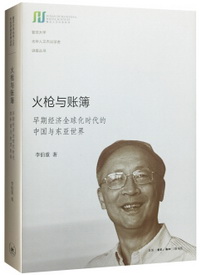 书  名：《火枪与账簿：早期经济全球化时代的中国与东亚世界》

作  者：李伯重

ISBN  ：9787108056740

出版社：生活·读书·新知三联书店 

定  价：49.00元
15世纪末至17世纪是经济全球化大潮出现和迅速发展的阶段，即早期经济全球化时代。这个时代的特征是“火枪与账簿”。火枪代表了军审革命导致的新型暴力，账簿则意味着对商业利益的积极追求。早期经济全球化的出现和发展，导致东亚世界原存的秩序被打破，出现了前所未有的大变局。在这个历史的十字路口，中国未能抓住机遇，从而不得不再等上两个世纪，才又在新的国际环境中重新开始近代化的进程。
内容简介
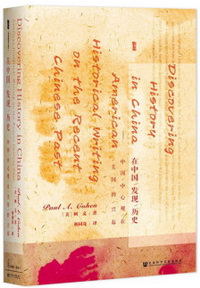 书  名：《在中国发现历史：中国中心观在美国的兴起》

作  者： [美] 柯文

ISBN  ： 9787520106054

出版社：社会科学文献出版社

定  价：65.00元
第二次世界大战后美国对中国近代史研究主要以费正清与列文森为代表，认为中国社会长期以来基本上处于停滞状态，缺乏内部动力突破传统框架，只有经过19世纪中叶西方冲击之后，才向近代社会演变。相反，柯文则反对把非西方社会的历史视为西方历史的延续，倡导以中国本身为出发点，深入精密地探索中国社会内部的变化动力和形态结构，并力主进行多科性协作研究。柯文此书是美国史学界一次对中国中心观做出明确详细的描述，也是对几十年来美国研究中国近代史三种主要模式进行批判性总结的第一部著作。
内容简介
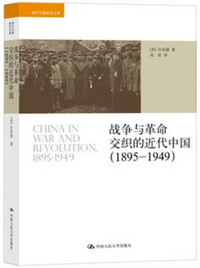 书  名：《战争与革命交织的近代中国（1895-1949）》

作  者：[美] 沙培德 

ISBN  ：9787300188874

出版社：中国人民大学出版社

定  价：78.00元
1895年，清朝被日本击败，在中国内部引发爆炸性回响，激进变革随之次第展开。在更一般意义上，这也是之后半个世纪中国巨变与革命的开始。以一场场内外战争与革命为背景，中国各阶级不断试图变革政体，改造社会与文化，其目标则是重塑国族，挽救危亡。          本书对这一转折性巨变过程做了全景式叙述。以时间为经，主题为纬，以叙述史学为基干，结合政治学、社会学以及文化研究的视野与方法，次第阐述这半个世纪转型的方方面面，为我们展示出近代中国复杂而痛苦的诞生过程。本书充分吸收半个多世纪以来世界范围内中国近代史研究的成果，注重通史与专题研究的平衡，可看作新世纪中国近代史撰述的综合性成就。
内容简介
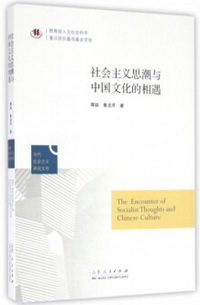 书  名：《社会主义思潮与中国文化的相遇》

作  者：蒋锐     鲁法芹    编 

ISBN  ： 9787209098953

出版社：山东人民出版社

定  价：40.00元
蒋锐、鲁法芹所著的《社会主义思潮与中国文化的相遇》主要围绕以下八个方面展开：早期译介作品中对社会主义的中国文化解读；改良派对社会主义的中国文化解读；革命派对社会主义的中国文化解读；无政府主义派对社会主义的中国文化解读；民初各流派对社会主义的中国文化解读；五四时期各流派对社会主义的中国文化解读；早期马克思主义者对社会主义的中国文化解读；“马克思主义中国化”命题的文化意蕴，着重探讨上世纪三四十年代中国共产党人在马克思主义哲学“具体化”“学术中国化”“新启蒙运动”等一系列方面的所进行的不懈努力，特别是以毛泽东为代表的中共第一代领导集体所提出的“马克思主义中国化”命题的文化意蕴，以及毛泽东在实现马克思主义中国化早期的卓越贡献。
内容简介
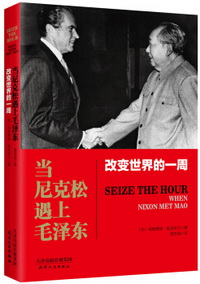 书  名：《改变世界的一周：当尼克松遇上毛泽东》

作  者：玛格雷特，麦克米兰 著

ISBN  ：9787201112268

出版社：天津人民出版社

定  价：57.00元
震惊世界的中美破冰之旅全方位解密！
          1972年美国总统尼克松成功踏上中国领土，为1979年中美建交铺下坦途。出发前，他引述美国太空人在月球留下的碑文：“我们是为全体人类的和平而来。”然而，这趟不可思议的外交访问，其实是两国耗费三年精心布局、意在打破冷战格局的世纪会面。
内容简介
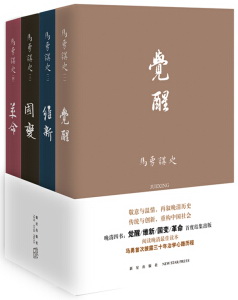 书  名：《马勇讲史：晚清四书》

作  者：马勇

ISBN  ：12125498

出版社：新星出版社

定  价：266.00元
“晚清四书”包含《觉醒》《维新》《国变》《革命》，叙述了1894—1911年间的重大历史事件，包括甲午中日战争、马关条约签订、戊戌维新、义和团运动、八国联军侵华，以及辛亥革命，记录了清王朝由觉醒而自救，自救失败直至倾覆的全过程。中间涉及诸多重要历史人物，如慈禧、光绪、奕、李鸿章、康有为、袁世凯、孙中山等等。作者马勇为我们重新认识和思考这些历史事件和人物提供了新的思路。
内容简介
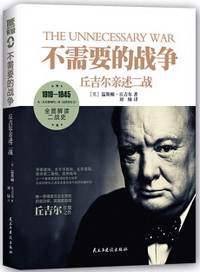 书  名：《不需要的战争：丘吉尔亲述二战》

作  者：[英] 温斯顿·丘吉尔 著 

ISBN  ：9787513906937

出版社：民主与建设出版社

定  价：42.00元
《不需要的战争：丘吉尔亲述二战》选自丘吉尔的代表作《第二次世界大战回忆录》，以英国人的角度讲述了二战时期的重大历史事件，揭密了中、英、美、苏各大国间许多鲜为人知的政治、军事内幕，是一部全景式的历史著作。如果你对二战具体的军事和政治细节感兴趣，并且厌倦了大段引用各种文件和数据的唠唠叨叨，想获得第一手的资料，对二战前后整个世界的历史做大略的脉络梳理，这会是个不错的读本。现在，丘吉尔带你开启这场精彩的二战之旅吧。
内容简介
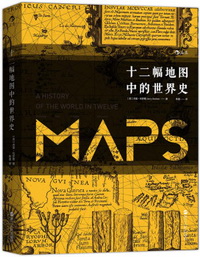 书  名：《十二幅地图中的世界史》

作  者： [英] 杰里·布罗顿

ISBN  ： 9787213073311

出版社：浙江人民出版社

定  价：99.80元
本书既非制图史，也非地图的历史，而是一本通过十二幅世界地图讲述世界史的著作。　　书中精选的十二幅世界地图来自不同历史阶段，出自不同国家、不同文化中的制图师之手。作者向我们揭示，地图远非客观的真实记录，而是受到一时一地的观念和动机的左右。通过解读地图背后的观念和动机，我们可以窥视制图师所处时代的风尚与精神。每一幅都蕴含着某种重大主题，从科学、政治、宗教、帝国，到地理大发现、民族主义和全球化，皆为世界史发生重大变革的关节点。　　在这段图像背后的世界史中，作者向我们呈现了人类长久以来的一个渴望，那就是将地球完美地呈现在二维平面上。但是，无论因为客观条件所限，还是主观意识的干扰，这始终是人类难以达成的梦想。在作者的解读中，作为人类理解世界的工具的地图，成了“人─图像─世界”三位一体的棱镜，折射出人类的历史进程和精神历程，描绘了一幅前所未有的世界史立体画卷。
内容简介
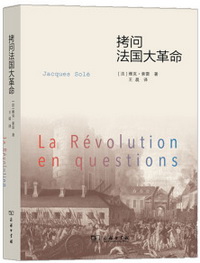 书  名：《拷问法国大革命 》

作  者：[法] 雅克·索雷

ISBN  ： 9787100107709

出版社：商务印书馆

定  价：52.00元
长久以来，法国大革命的历史一直被禁锢在意识形态的坚冰中：完全的赞美或彻底的憎恶成了看待它的两种思维定势，而关于它的神话则世代流传。　　半个多世纪之后，法国政治生活的变化以及大量学者的工作为这段历史带来了新的视角，它不再被过度地神圣化或妖魔化。著名近代史专家雅克·索雷展现了这些新颖的观点及其引发的争议，他洗清了覆盖于大革命之上的意识形态尘垢，让那些激动人心的事件以本来面目呈现在我们面前。　　正如理查德·伯恩斯坦在《纽约时报书评》法国大革命二百周年纪念版封面文章上说的：“索雷的拷问，问对了方向。”
内容简介
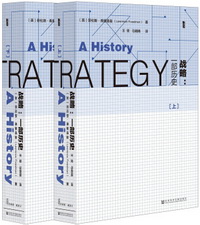 书  名：《战略：一部历史》

作  者：[英] 劳伦斯·弗里德曼

ISBN  ： 9787509798225

出版社：社会科学文献出版社

定  价：148.00元
《战略:一部历史》 梳理了历史上久负盛名的战略理论，从思想史的维度可见“战略”渗透我们生活各个方面的过程。作者认为，从大卫使诈击败哥利亚直至当代经济领域中运用的博弈论，战略的核心在于我们是否有可能操纵并塑造环境，抑或只是成为不可抗拒力量的受害者。环境的不可预知性使战略既具挑战，又富戏剧性；很少有哪个军队、企业或国家能够接二连三地预测事态发展，每一次实践都不可能与预期相吻合。因此，战略是流动的、灵活的，它受制于起点，而不囿于终点。
内容简介
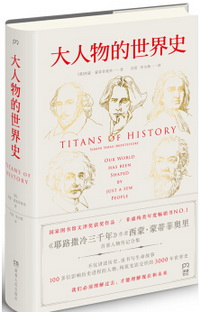 书  名：《大人物的世界史》

作  者：[英] 西蒙·蒙蒂菲奥里

ISBN  ：9787556107551

出版社：湖南人民出版社

定  价：78.00元
《耶路撒冷三千年》作者蒙蒂菲奥里经典作品。
           历史不由少数人塑造，但他们或多或少改变了历史的走向。他们是先知、国王、皇后、诗人、艺术家、哲学家、征服者、探险家、妓女。他们或高尚、勇敢，有着独特的魅力、智力和创造力；或鲁莽、蛮横、厚颜无耻、近乎疯狂；或者，是这两者的结合，是英雄和野兽的矛盾体。
　　西蒙·蒙蒂菲奥里以生动的笔触、翔实的资料，依年代顺序，讲述100多位历史巨人的生平与逸事，由此构成了一部横跨3000多年的世界史。
内容简介